ALIMENTACIÓN Y CÁNCER
PLAGA  S.XXI
ESPAÑA
ESTADÍSTICA
ESPAÑA
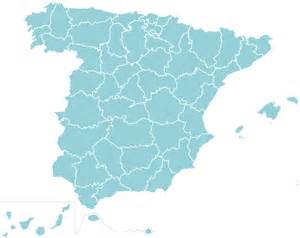 1ª CAUSA DE MUERTE: 25%  DE LAS DEFUNCIONES EN ESPAÑA ( SEOM, 2016). 
CÁNCER
1 – 3  


1 – 4 
 DATA FROM WORLD H. ORGANIZATION
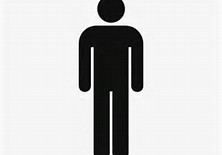 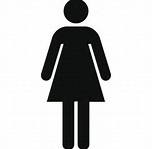 RIESGO DE CÁNCER
30% PUEDE SER PREVENIDO
CAUSAS
Hábito Tabáquico
Medicación
Radiación
Químicos
PROCESO CANCEROSO
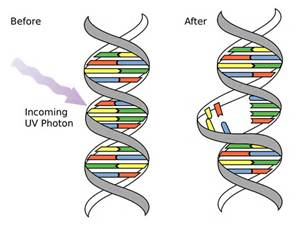 ADAPTACIÓN
CAMBIO
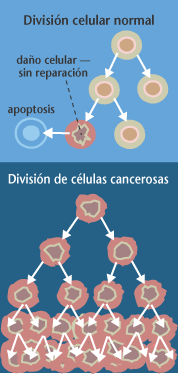 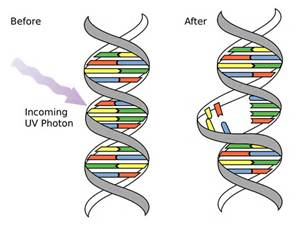 DAÑO
CÁNCERER
CARCINOGÉNESIS
Célula Normal
EFECTOS
Célula Propensa
TIEMPO
Fallo de reparación de ADN
ADN reparado
Apoptosis
Epigenética
Célula Cancerosa
PREPARACIÓN DE ALIMENTOS
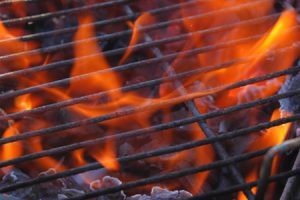 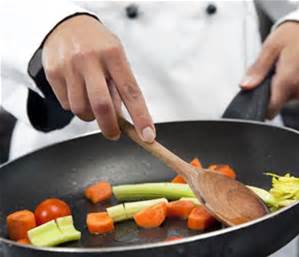 AGENTES CARCINOGÉNICOS DE LOS ALIMENTOS
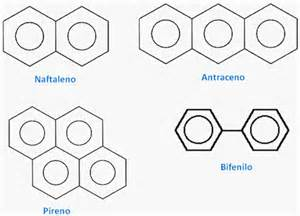 AMINAS HETEROCÍCLICAS HIDROCARBUROS 
AROMÁTICOS POLICÍCLICOS 
AMINAS AROMÁTICAS
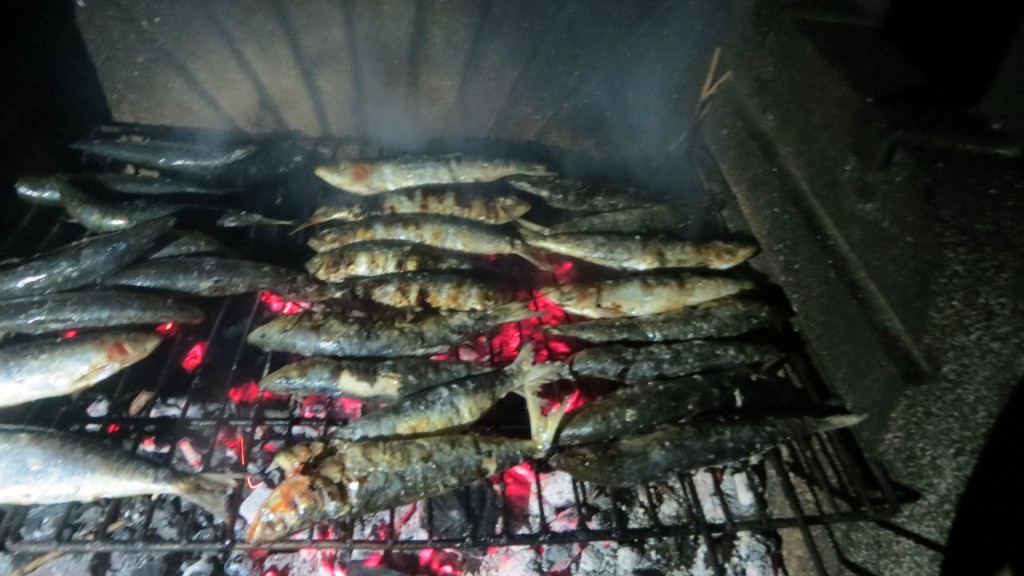 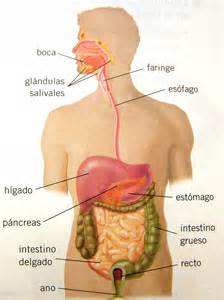 N-NITROSO
NITRATOS



NITRITOS
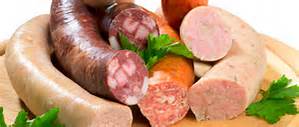 AHUMADOS Y SALAZONES
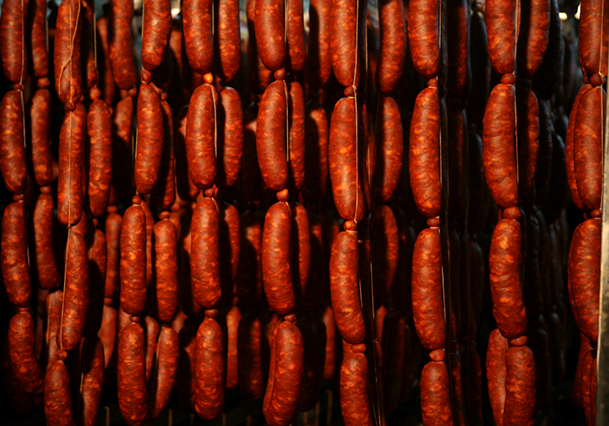 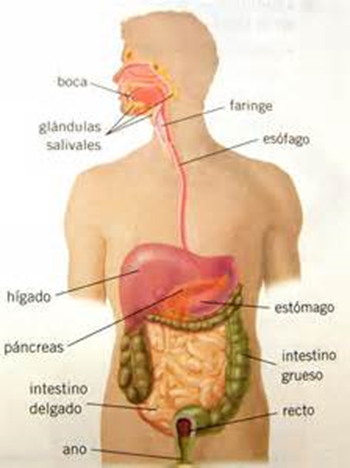 AGENTES CARCINOGÉNICOS DE LOS ALIMENTOS
BENZOPERINOS

NITROSAMINAS
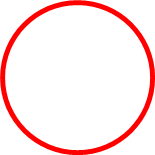 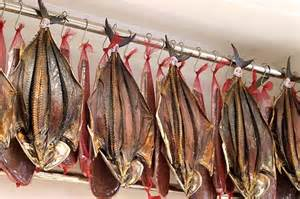 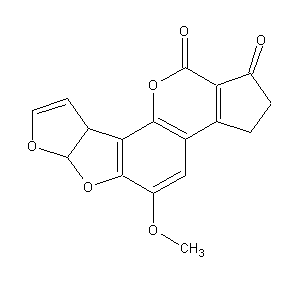 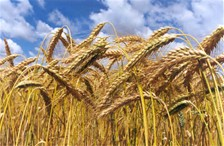 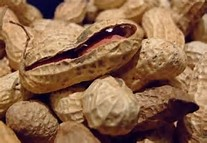 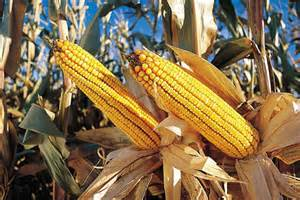 AFLATOXINA B

FUMONISINA B
CARCINOGÉNICOS
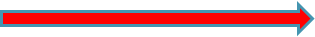 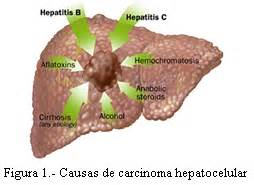 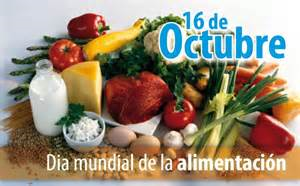 RIESGO
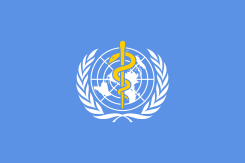 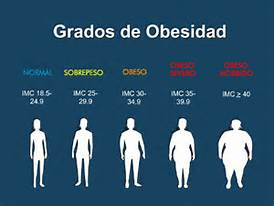 OMS Organización Mundial de la Salud
La obesidad y el sobrepeso se definen como una acumulación anormal o excesiva de grasa que puede ser perjudicial para la salud.  medir la obesidad es el índice de masa corporal (IMC), esto es el peso de una persona en kilogramos dividido por el cuadrado de la talla en metros. Una persona con un IMC igual o superior a 30 es considerada obesa  IMC igual o superior a 25 es considerada con sobrepeso.
 El sobrepeso y la obesidad son factores de riesgo para numerosas enfermedades crónicas, entre las que se incluyen la diabetes, las enfermedades cardiovasculares y el cáncer
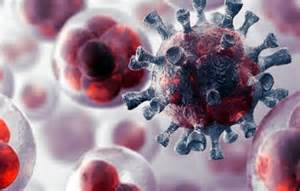 CÁNCER
Carcinogénesis
RIESGO
CÁNCER
Peso
RIESGO
IMC
 21-23
Kg/m2
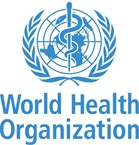 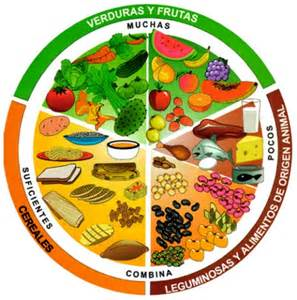 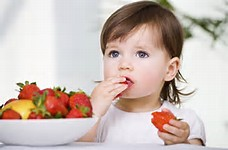 CICLO CELULAR
25.000 COMPUESTOS BIOACTIVOS
REGULACIÓN HORMONAL
PROLIFERACIÓN
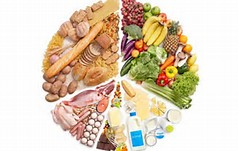 REPARACIÓN DEL ADN
DIFERENCIACIÓN CELULAR
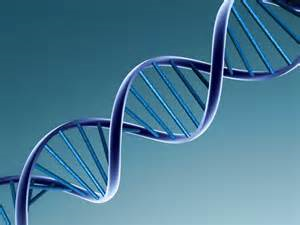 METABOLISMO CARCINÓGENO
PROCESOS INFLAMACIÓN E INMUNIDAD
APOPTOSIS
ADN
PREVENCIÓN DEL CÁNCER
MANTENER EL PESO CORPORAL
RECOMENDACIONES
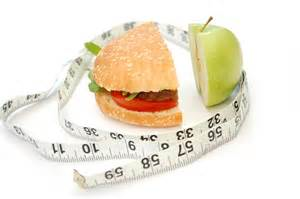 IMC ADULTOS ENTRE 21 Y 23 INTERVALO NORMAL DE VARIACIÓN.
NIÑEZ Y ADOLESCENCIA ASEGURAR PESO CORPORAL HACIA INTERVALO INFERIOR IMC A LOS 21 AÑOS
MANTENER PESO CORPORAL DENTRO DEL INTERVALO NORMAL DE VARIACIÓN A PARTIR DE LOS 21 AÑOS.
EVITE AUMENTOS DE PESO Y AUMENTO DE LA CIRCUNFERENCIA DE LA CINTURA EN LA VIDA ADULTA.
ACTIVIDAD FÍSICA
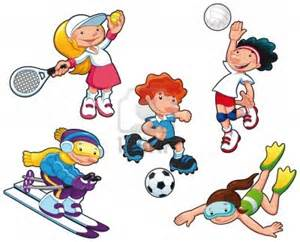 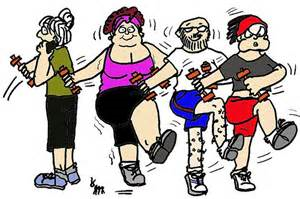 RECOMENDACIONES
REALIZAR ACTIVIDAD FÍSICA DE INTENSIDAD MODERADA O CAMINATA ENÉRGICA DURANTE AL MENOS 30 MINUTOS DIARIOS.
A MEDIDA QUE EL ESTADO FÍSICO MEJORA, REALIZAR 60 MINUTOS O MÁS DE ACTIVIDAD FÍSICA MODERADA, O 30 MINUTOS DIARIOS O MÁS, DE ACTIVIDAD FÍSICA INTENSA.
LÍMITE LOS HÁBITOS SEDENTARIOS.
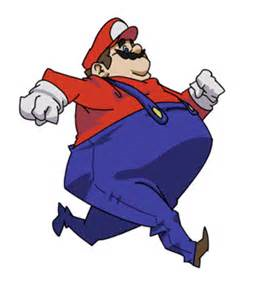 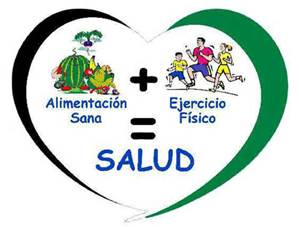 ALIMENTOS Y BEBIDAS QUE PROMUEVEN EL AUMENTO DE PESO
RECOMENDACIONES
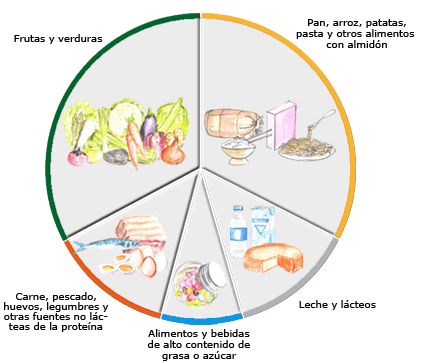 PROPORCIÓN

ADECUADA
CONSUMIR POCOS ALIMENTOS DE ALTA DENSIDAD ENERGÉTICA.
EVITAR CONSUMO DE BEBIDAS AZUCARADAS.
BAJO CONSUMO DE “COMIDA RÁPIDA”, O EVITARLA.
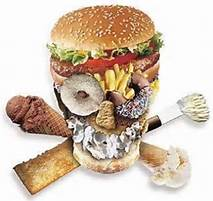 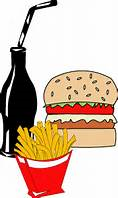 ALIMENTOS VEGETALES
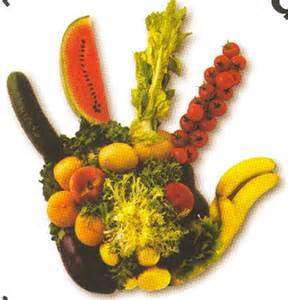 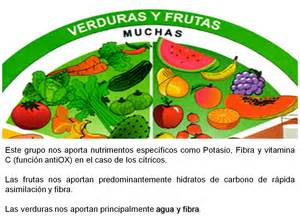 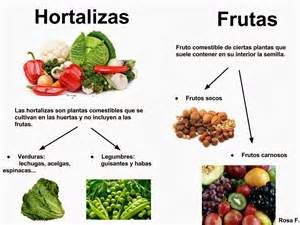 RECOMENDACIONES
CONSUMIR AL MENOS 5 PORCIONES DIARIAS (MÍNIMO 400 GRAMOS) DE UNA VARIEDAD DE HORTALIZAS NO FECULENTAS Y FRUTAS.
CONSUMIR CEREALES (GRANOS) Y LEGUMINOSAS (LEGUMBRES) POCO ELABORADAS CON CADA COMIDA.
LIMITAR CONSUMO DE ALIMENTOS RICOS EN ALMIDÓN REFINADO.
LAS PERSONAS QUE CONSUMAN RAÍCES TUBEROSAS FECULENTAS COMO ALIMENTOS BÁSICOS, DEBEN ASEGURAR UNA INGESTA SUFICIENTE DE HORTALIZAS NO FECULENTAS, FRUTAS Y LEGUMINOSAS (LEGUMBRES)
Legumbres
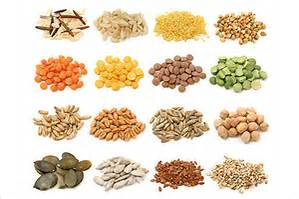 ALIMENTOS DE ORIGEN ANIMAL
RECOMENDACIONES
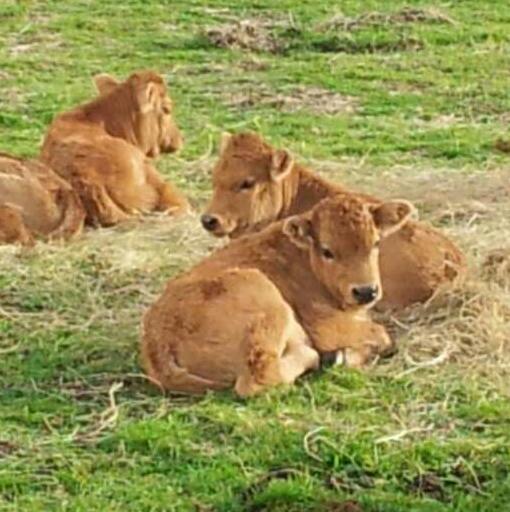 CONSUMIR CARNES ROJAS MENOS DE 500 GRAMOS POR SEMANA Y MÍNIMA PROPORCIÓN O NÍNGUNA DE CARNES PROCESADAS.
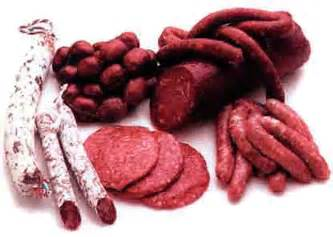 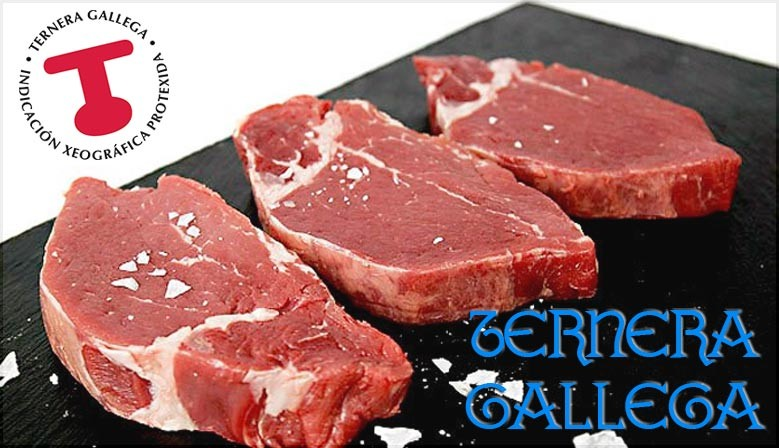 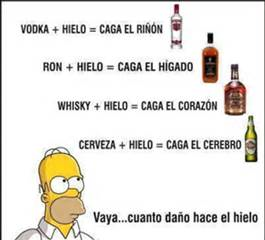 BEBIDAS ALCOHÓLICAS
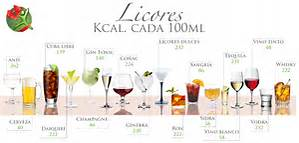 RECOMENDACIONES
LIMITAR BEBIDAS ALCOHÓLICAS:
NO BEBA MÁS DE DOS UNIDADES DIARIAS, SÍ ES



NO BEBA MÁS DE UNA UNIDAD, SÍ ES
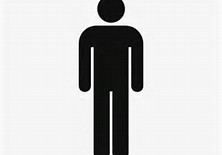 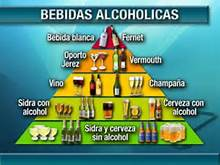 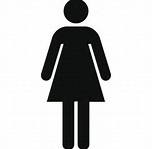 CONSERVACIÓN, ELABORACIÓN Y PREPARACIÓN.
RECOMENDACIONES
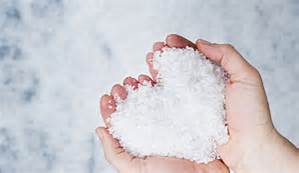 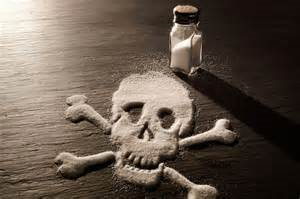 LIMITAR CONSUMO DE SAL, CLORURO DE SODIO, INFERIOR  A 5 GRAMOS (2 GRAMOS DE SODIO) DIARIOS.
NO CONSUMIR CEREALES (GRANOS) O LUGUMINOSAS (LEGUMBRES) CONTAMINADOS POR HONGOS (AFLATOXINAS).
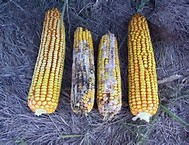 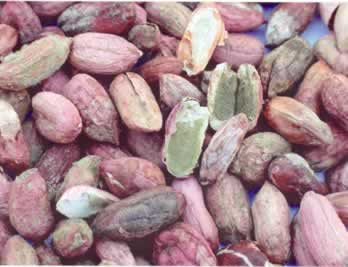 SUPLEMENTOS ALIMENTARIOS
RECOMENDACIONES
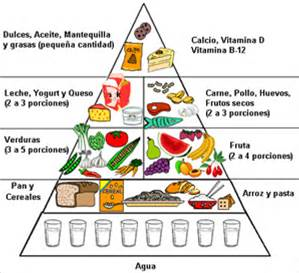 SATISFACER LOS REQUERIMIENTOS NUTRICIONALES SOLO POR MEDIO DE LA DIETA
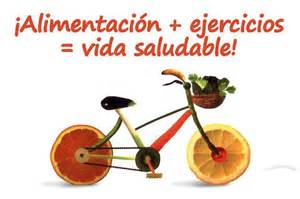 BIBLIOGRAFÍA:
DRA. BRICIA LÓPEZ PLAZA: SEMINARIO ”EL PAPEL DE LA NUTRICIÓN EN LA GÉNESIS DEL CÁNCER” DE LA UNED Y INSTITUTO DE INVESTIGACIÓN SANITARIA HOSPITAL UNIVERSITARIO LA PAZ. IdiPAZ.
ALIMENTACIÓN, NUTRICIÓN Y CÁNCER PREVENCIÓN Y TRATAMIENTO. Editorial. CIENCIAS DE LA SALUD. UNIVERSIDAD NACIONAL A DISTANCIA. UNED
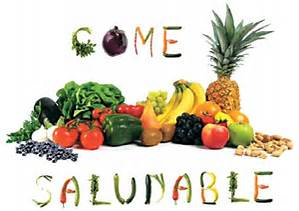 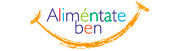